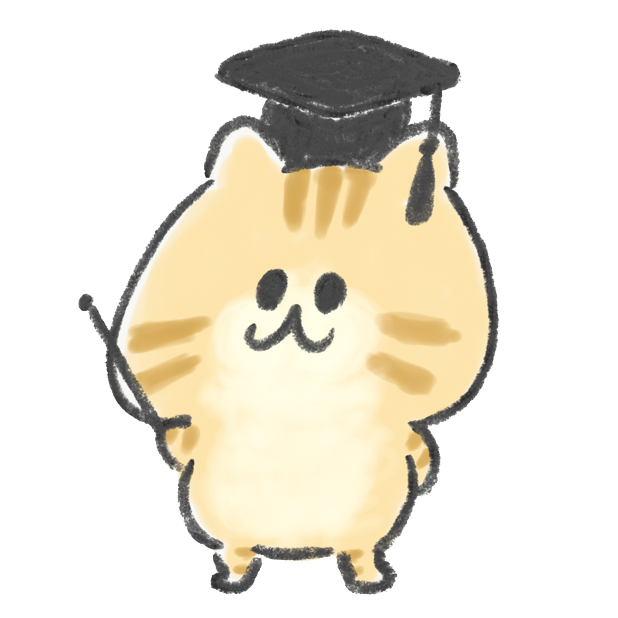 わ行
四字熟語
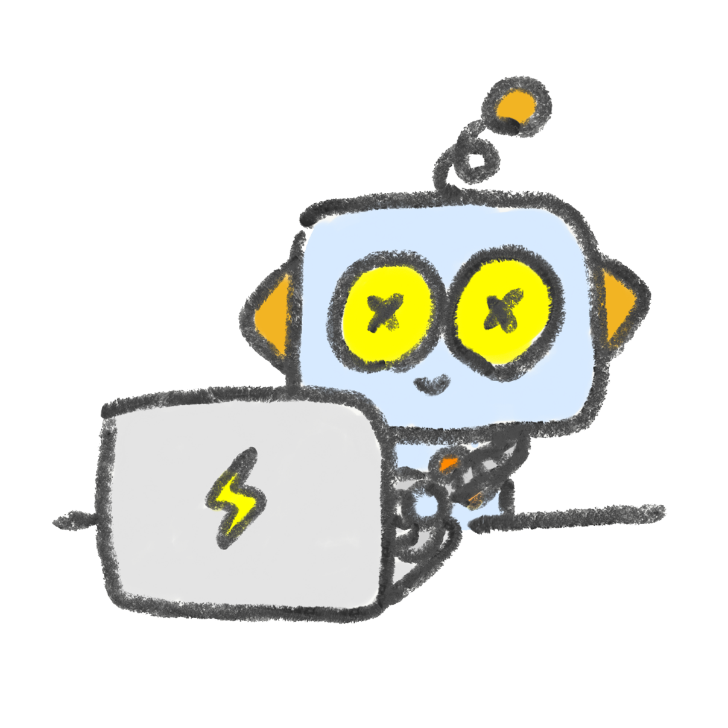 わ行の四字熟語と
その意味を知ろう。
四字の熟語
わ
和やかでのどかな雰囲気に満ち溢れ、人々の
仲が良い様子。
「和気藹々」、「和気靄靄」とも書く。
【意味】
和気藹藹
の
き
の
あい
の
あい
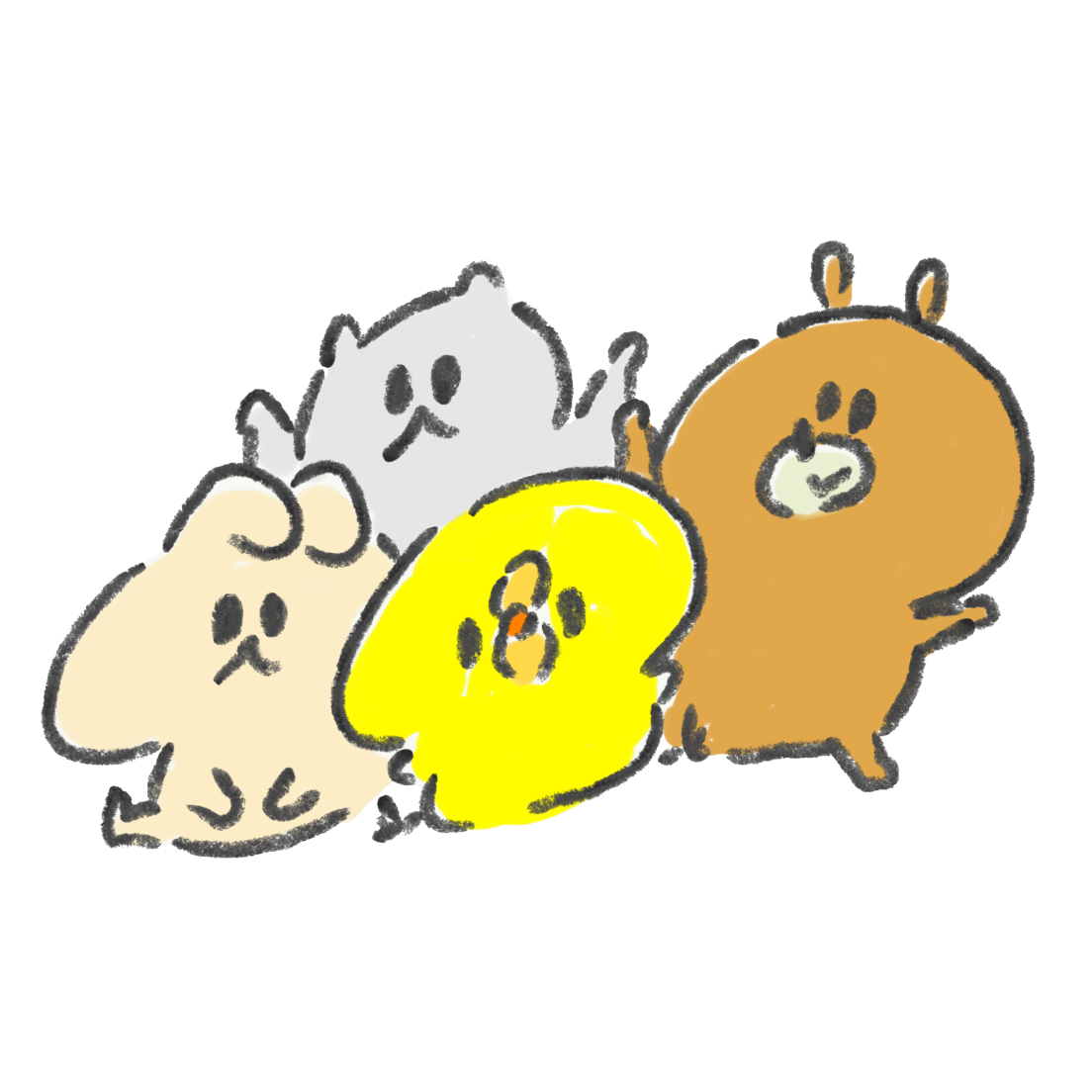 [Speaker Notes: 「和気」は和やかな気分や穏やかな様、「藹藹」は静かで落ち着いている意。]
わ
人と協力はしても、容易に同調はしないこと。
【意味】
和而不同
の
じ
の
ふ
の
どう
[Speaker Notes: 『論語』子路篇。徳があるものは協力はするが同調はしない、徳がないものは協力はしないが同調するということから。]
わ
心を合わせて互いに協力して物事にあたること。
和協。
「協心戮力（きょうしんりくりょく）」、
「同心戮力（どうしんりくりょく）」、
「和衷共済（わちゅうきょうさい）」ともいう。
【意味】
和衷協同
の
ちゅう
の
きょう
の
どう
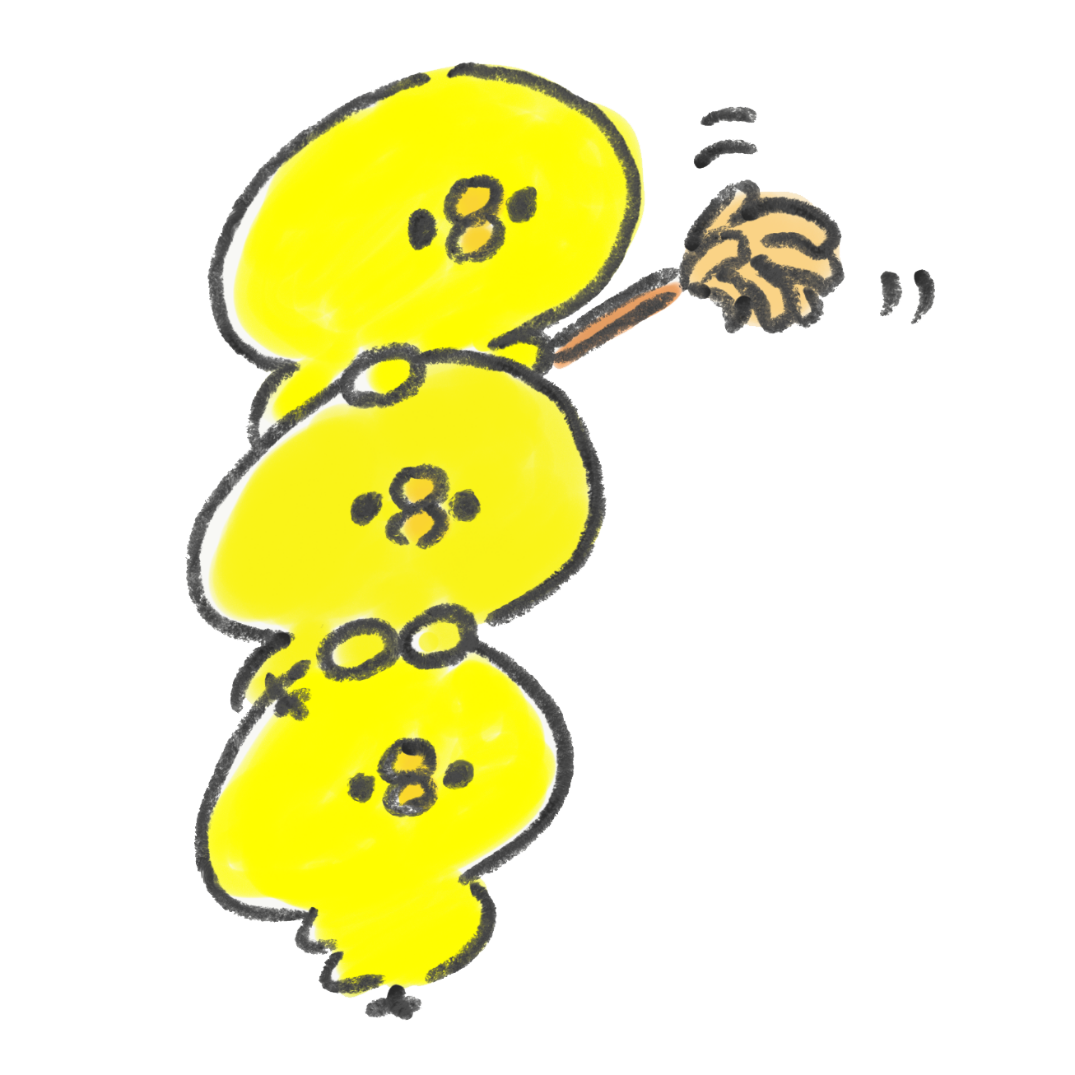 [Speaker Notes: 『書経』皐陶謨。「和衷」は心を一つに合わせること、なごみ和らぐ意、「協同」は力を合わせて物事にあたる意。]
わ
我が身を顧みず、全力を尽くして他人を
救うこと。
「合水和泥」ともいう。
【意味】
和泥合水
の
でい
の
がっ
の
すい
[Speaker Notes: 泥まみれになり水に濡れながらも、溺れている人を助けるという仏教語。]
わ
穏やかに吹く風と、静かにしとしとと降る雨。
穏やかな態度や方法で、忠告などをすること。
【意味】
和風細雨
の
ふう
の
さい
の
う
[Speaker Notes: 張先「八宝装」]
わ
日本と西洋の様式を適度に取り合わせること。
「折衷」は「折中」とも書く。
【意味】
和洋折衷
の
よう
の
せっ
の
ちゅう
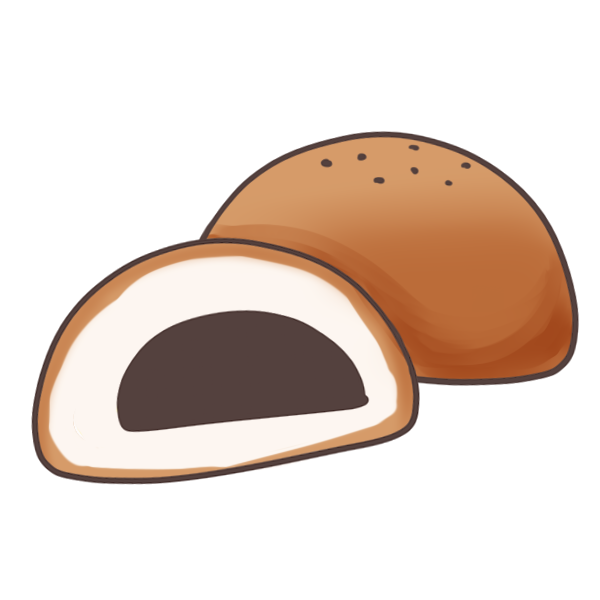